Performance Evaluation in Multinational Firm
Dr.Shilpa Vardia
Objectives of an Evaluation System
To judge the profitability of the operation
To provide an early warning signal for non control area
Optimizes resource allocation
Evaluates managerial performance
Performance Measures
Financial Measures
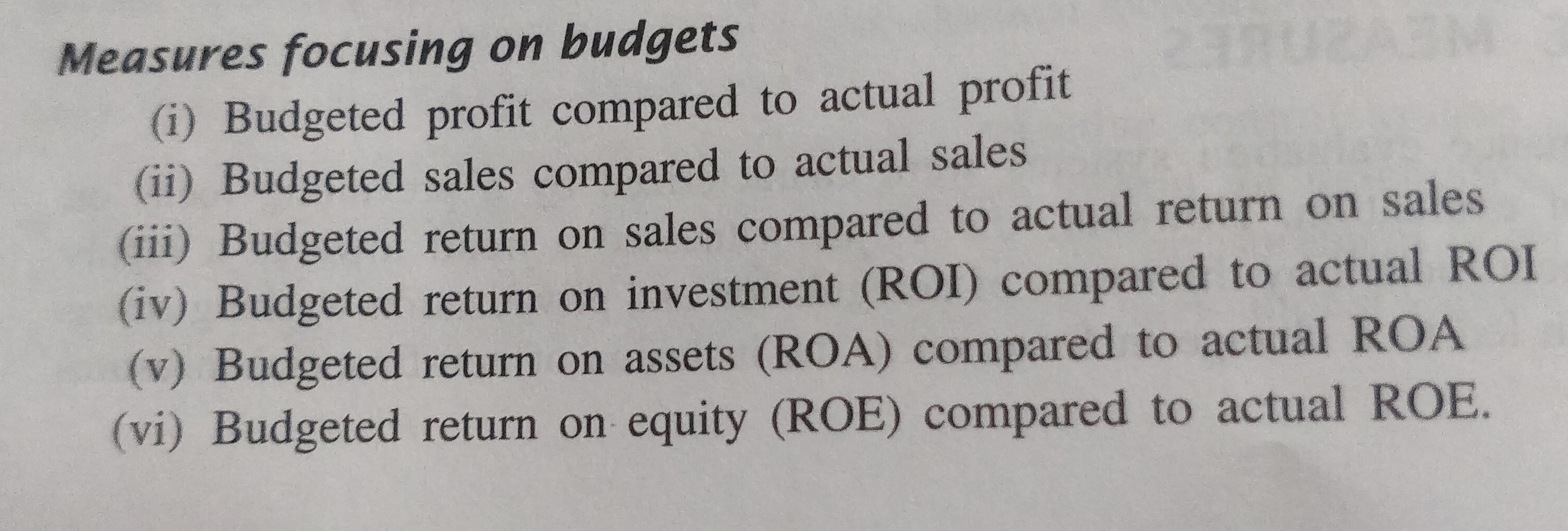 Financial Measures
Non-Financial Measures
Major Issues in Performance Evaluation of Foreign Affiliates
Unit of managerial Performance
Non-controllable factors in the external environment
Effect of inflation
Currency considerations
Budgetary Process
Transfer Pricing
Environmental  Factors
Accounting Regulations